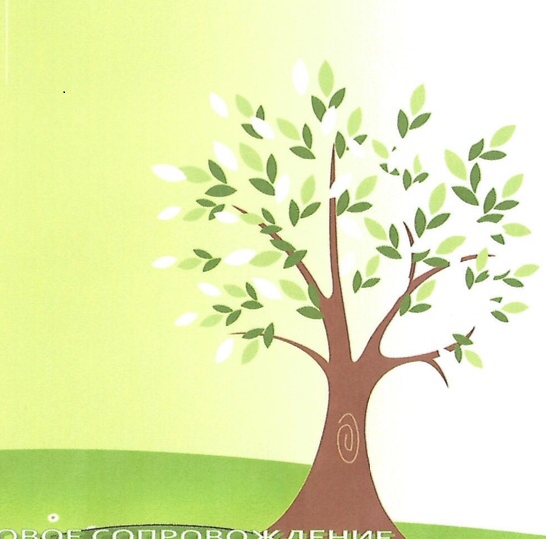 Многофункциональный «ОК-Центр»390013 г. Рязань, Площадь Димитрова, д.3,корп.1Тел:+79156202079:  e-mail: kodex.rf@gmail.comwww.ок-центр.рф
ОЦЕНКА 
ПРОФЕССИОНАЛЬНЫХ 
РИСКОВ
Зачем в организации нужна система управления охраной труда?
Система управления охраной труда (СУОТ) представляет собой совокупность процедур и документов, которые регламентируют политику и цели охраны труда на предприятии, в том числе, должностные (функциональные) обязанности всех руководителей и специалистов. Работодатели должны создавать и обеспечивать функционирование СУОТ независимо от размера организации (ст. 212 ТК РФ).СУОТ нужна для снижения или исключения риска несчастных случаев и аварий, приводящих к серьезным последствиям для работников и предприятия в целом. Она позволяет:- контролировать опасные производственные факторы;- управлять производственными рисками;- предотвращать инциденты, аварии, нештатные ситуации;- минимизировать ущерб предприятия от неправильной работы;- создать интегрированную систему менеджмента.
Профессиональный риск – центральный элемент СУОТ
Проведение дополнительных медосмотров
Информирование работников
Подготовка работников по охране труда
Оценка
профессиональных 
рисков
Обеспечение работников 
сиз
Обеспечение оптимальных условий труда и отдыха
Планирование мероприятий по охране труда
Санитарно-бытовое обслуживание
Корректировка целей по охране труда
Организация и проведение оценки профессионального риска по Р 2.2.1766-03
Анализ риска состоит из оценки риска, управления риском и информации о риске. Оценка риска включает выявление опасности, оценку экспозиции и характеристику риска. 
Управление риском - принятие решений и действия, направленные на обеспечение безопасности и здоровья работников.
Процедура оценки профессионального риска
Исходными данными для оценки профессионального риска являются результаты:
 производственного контроля, проводимого согласно СП 1.1.1058-01; 
государственного санитарно-эпидемиологического надзора;
 санитарно-эпидемиологической оценки производственного оборудования и продукции производственного назначения;
 аттестации рабочих мест – эта процедура заменена специальной оценкой условий труда.
 На практике основным источником сведений для оценки профессионального риска являются результаты специальной оценки условий труда.
Критерии безвредных условий труда
Критериями безвредных условий труда является сохранение: 
жизни, 
здоровья, 
функциональных способностей организма,
предстоящей продолжительности жизни, 
здоровья будущих поколений.
Критерии оценки профессиональных рисков
Для оценки профессиональных рисков используют следующие критерии: 
гигиенические (предварительные) по Р 2.2.2006-05;
 медико-биологические показатели здоровья работников, в т.ч. репродуктивного и здоровья потомства;
 тяжесть нарушений здоровья работников; 
категорирование риска по степени доказанности ; 
степень связи нарушений здоровья с работой по эпидемиологическим данным.
 Надежная количественная оценка профессионального риска правомерна при наличии материалов санитарно-эпидемиологических исследований, заключений, данных эпидемиологических исследований, клинико-физиологических, клинических лабораторных исследований, а также данных инструментальных замеров факторов рабочей среды с оценкой по гигиеническим критериям Р 2.2.2006-05.
Результаты оценки профессиональных рисков по степени весомости доказательств по критериям ООН
По степени весомости доказательств по критериям ООН предлагаются следующие категории доказанности риска: 
категория 1А (доказанный профессиональный риск) - на основе результатов гигиенической оценки условий труда по критериям руководства Р 2.2.2006-05, материалов периодических медицинских осмотров, физиологических, лабораторных и экспериментальных исследований, а также эпидемиологических данных; 
категория 1Б (предполагаемый профессиональный риск) - на основе результатов гигиенической оценки условий труда по критериям руководства Р 2.2.2006-05, дополненных отдельными клинико-физиологическими, лабораторными, экспериментальными данными (в т.ч. данными литературы);
категория 2 (подозреваемый профессиональный риск) - на основе результатов гигиенической оценки условий труда по критериям руководства Р 2.2.2006-05
Принципы управления профессиональным риском
устранение опасного фактора или риска; 
борьба с опасным фактором или риском в источнике;
 снижение уровня опасного фактора или внедрение безопасных систем работы;
 при сохранении остаточного риска использование средств индивидуальной защиты. 
Указанные меры проводят с учетом их разумности, практичности и осуществимости, принимая во внимание передовой опыт и заботу о работнике.
 Меры профилактики включают также: регулярное наблюдение за условиями труда; регулярное наблюдение за состоянием здоровья работников (предварительные и периодические медосмотры, группы диспансерного наблюдения, целевые медосмотры и др.); регулярный контроль применения средств индивидуальной и коллективной защиты; систематическое информирование работников о существующем риске нарушений здоровья, необходимых мерах защиты и профилактики; пропаганду здорового образа жизни (борьба с вредными привычками, занятия физкультурой и профессионально ориентированными видами спорта) и другие меры оздоровления.
Категории профессионального риска и срочность мер профилактики по Р 2.2.1766-03
Критерии определения серьезности последствий
Признаки серьезности последствий :
Небольшие: Событие вызывает кратковременное заболевание или нарушение здоровья, которые не предполагают обращение за медицинской помощью. Возможно отсутствие на работе не более трех дней. Например, головная боль или синяк. 
Вредные: Событие вызывает значительные и длительные последствия. Предполагает обращение за медицинской помощью. Вызывает от 3 до 30 дней отсутствия на работе. Например, резаная рана или слабые ожоги.
Серьезные: Событие вызывает постоянные и необратимые повреждения. Предполагает стационарное лечение и вызывает отсутствие на работе более 30 дней. Например, серьезные профессиональные заболевания, стойкая нетрудоспособность или смерть.
Критерии в определении вероятности события
Признаки вероятности события :
Вероятность малая :  событие, которое возникает редко и нерегулярно. Например, поверхность тротуаров зимой становится скользкой ото льда.
Вероятность средняя : событие, которое возникает время от времени, но нерегулярно. Например, во время техобслуживания подъемника груз нужно поднимать вручную. 
Вероятность высокая : событие, которое возникает часто и регулярно.. Регулярное движение погрузчика вызывает опасность столкновения.
Оценка рисков
Управление рисками